1. 




VSEH COPAT JE _________, VSAKA OSEBA RABI DVOJE COPAT

ČE BI MNOŽILI:       . 2 = 12            12 : 2  = 6
DELIMO KOLIKO OSEB IMA ZLOŽENE COPATE?
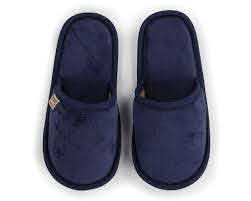 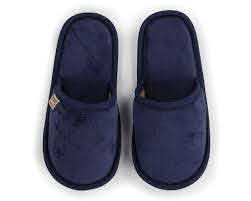 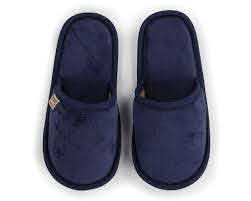 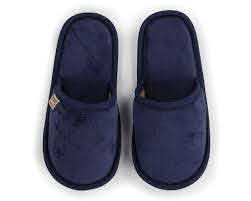 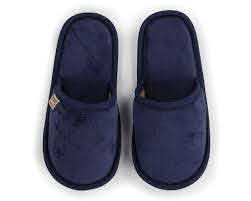 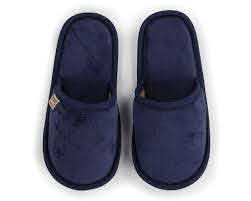 MAMA BI RADA BOMBONE RAZDELILA DVEMA OTROKOMA! Poveži!
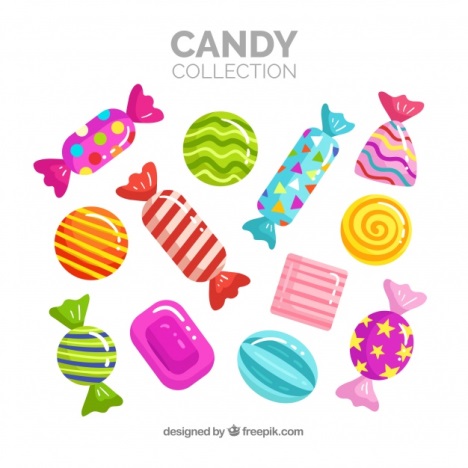 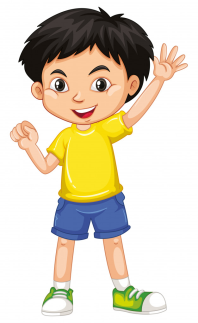 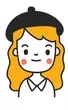 Koliko bombonov bo dobil vsak?12 : 2 = ____ , ker je 6 . 2 = 12
KOLIKO JE VSEH ROŽ?
MAMA BI RADA UREDILA 4 VAZE.
Poveži! KOLIKO ROŽ BO V VSAKI VAZI?
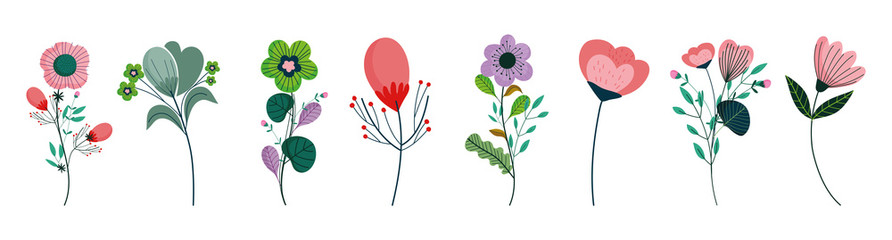 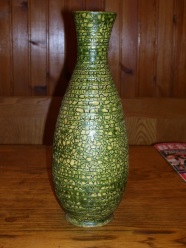 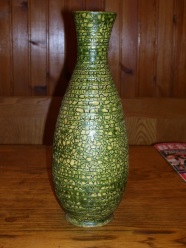 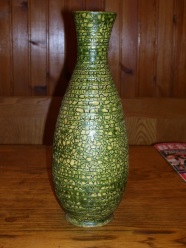 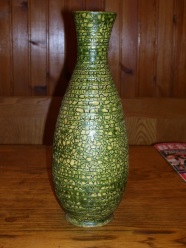 (preštej rože in vaze)RAČUN DELJENJA: ______ : ______ = ______
ANJA ŽELI PIŠKOTE ZLOŽITI V VREČKE. V VSAKO VREČKO BO DALA 3 PIŠKOTE.
KOLIKO VREČK POTREBUJE? Obkroži po tri!
Račun deljenja:
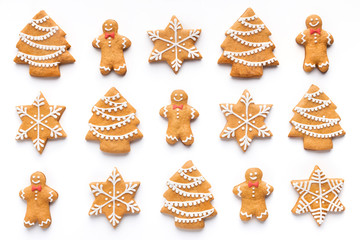